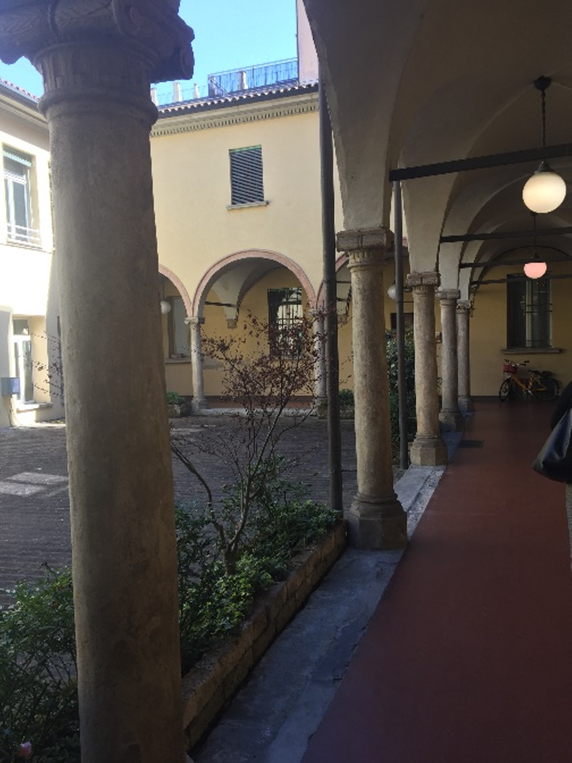 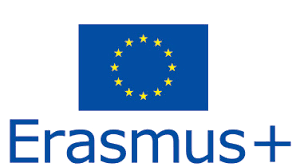 Liceo Laura Bassi
Bologna, Italija
27. – 31. ožujka 2017.



Dubravka Rušnov 
Nikolina Jakobenov
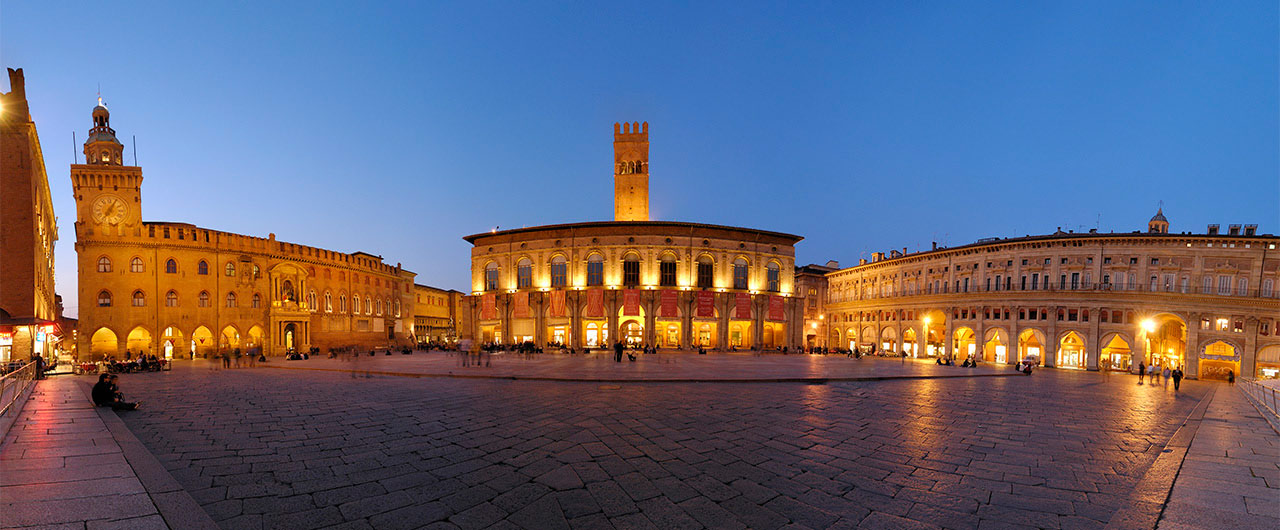 1. dan- sastanak sa zamjenikom ravnateljice-  sastanak s ravnateljicom-  škola – 1300 učenika, 167 učitelja-  8:00 – 14:00, jedan odmor
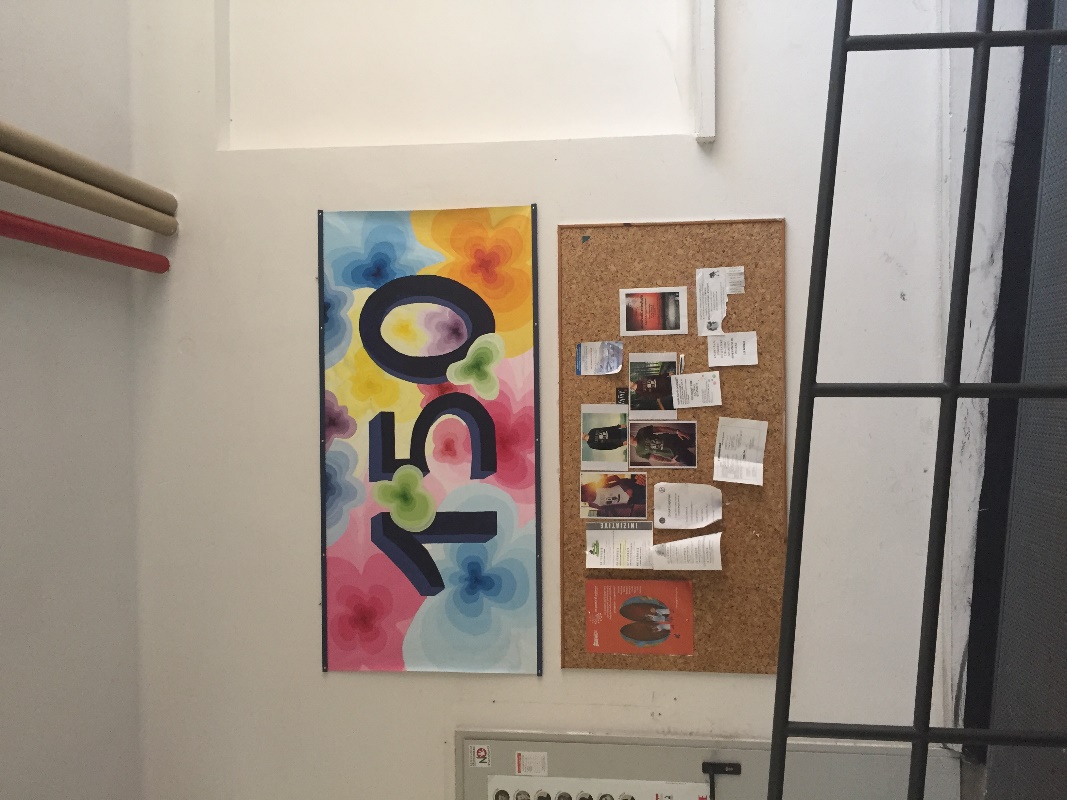 - odjel za učenike s poteškoćama-  glazbena terapija (5, 6 učenika)-  Engleski jezik-  glazbena radionica (3 učenika)
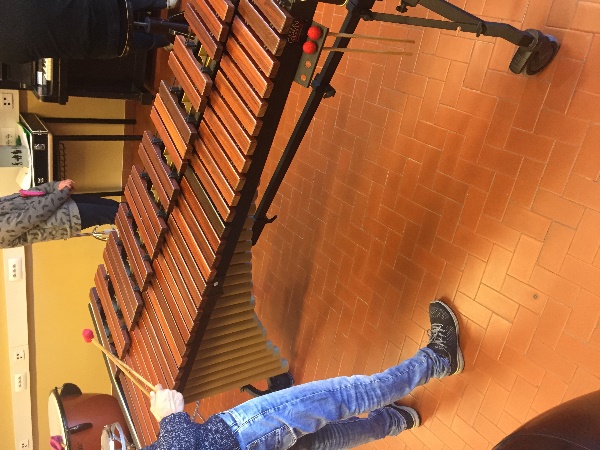 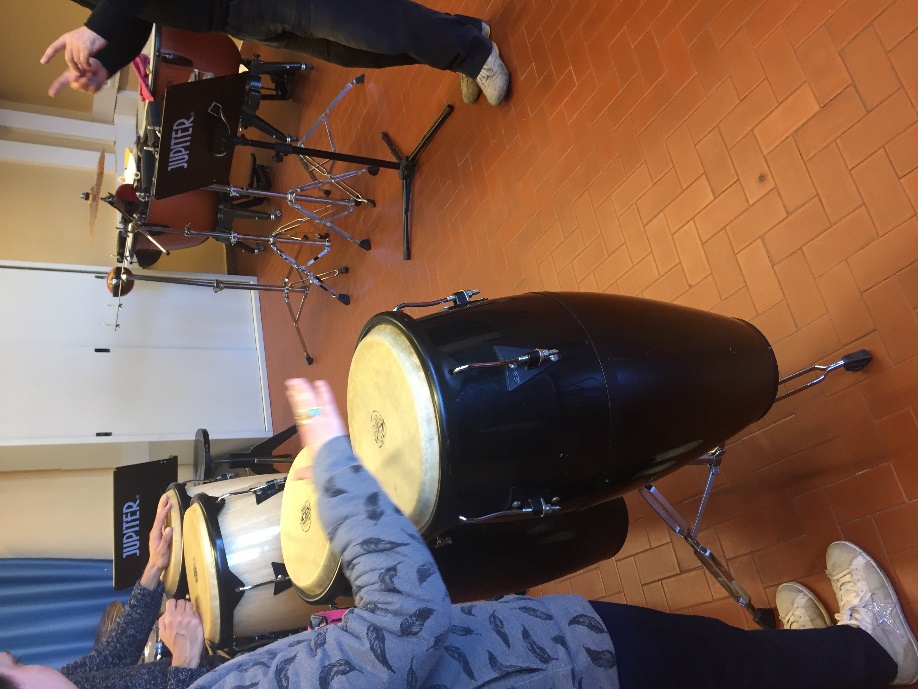 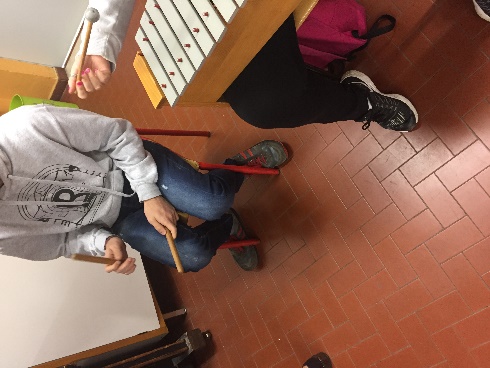 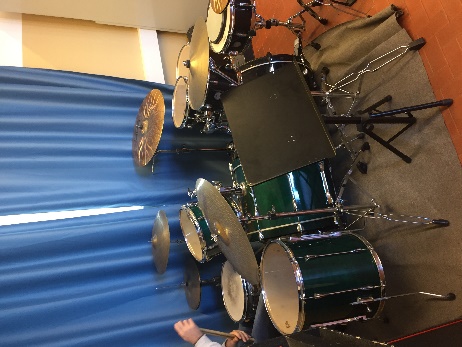 2.dan- razgovor s Elenom i njenim učenicima koji sudjeluju u projektima- sastanak učenika – jednom mjesečno
4. dan- Zrinkina škola- Heraklo soba- glazbeni odjel - softver
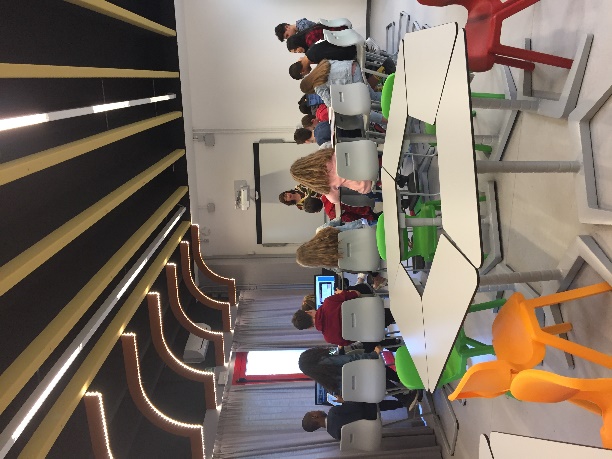 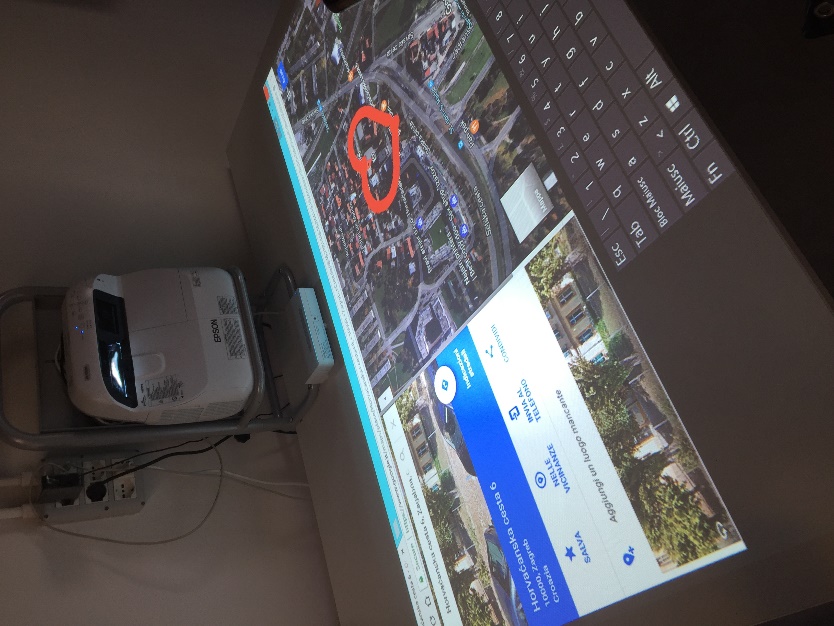 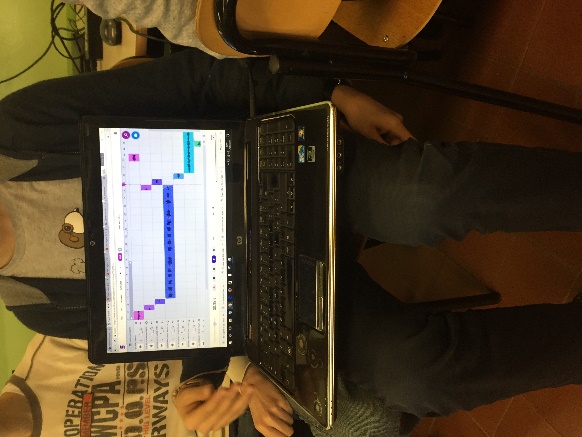 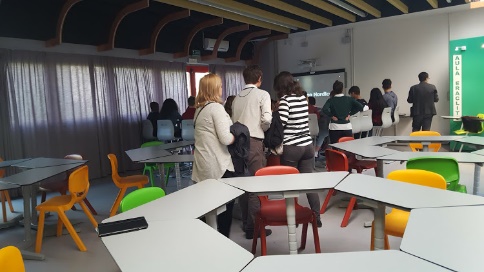 [Speaker Notes: U četvrtak, 10. ožujka smo imali predavanje, filmove i radionice na temu Dobra komunikacija, aktivno slušanje, dobra emocionalna reakcija, vođenje brige o sebi, spriječiti da izgoriš te kako se nositi s disciplinom i problematičnim učenicima.]
5. Dan- odlazak s Valentinom i njenom učenicom u grad
[Speaker Notes: U petak je tema bila Motivirajuće postavke. Igra najbolji selfi. U zgradi smo trebali u određenom vremenu napraviti selfi.]